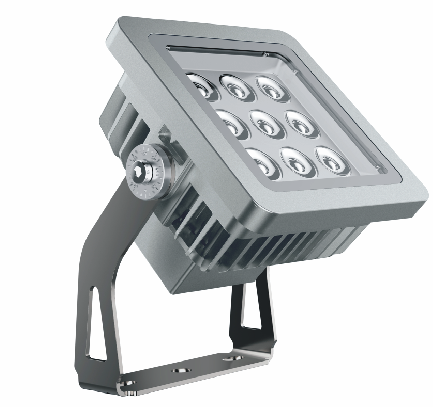 【型号:F2227A】
概述
技术参数
灯具尺寸（mm）
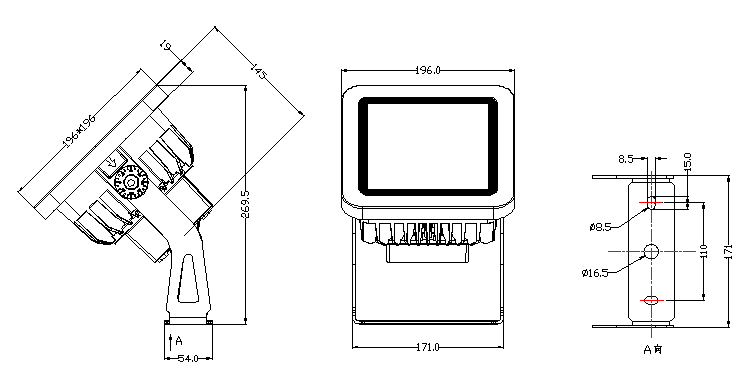 灯具尺寸（mm）
带遮光罩
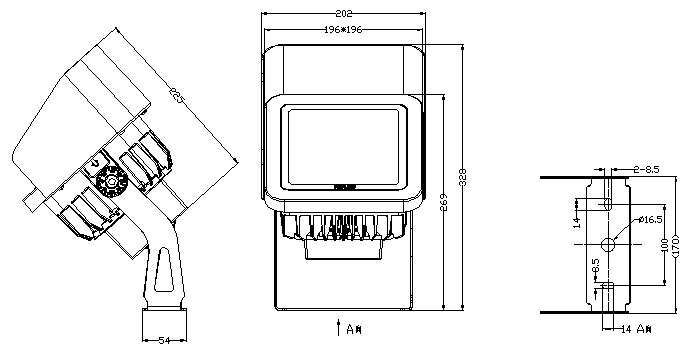 配光曲线
F2227A-9-36DC-RC-Y(20-PR-9RGBPCA-AJ.CT)
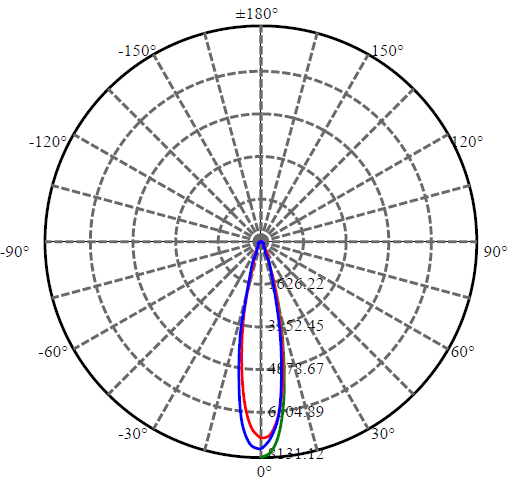 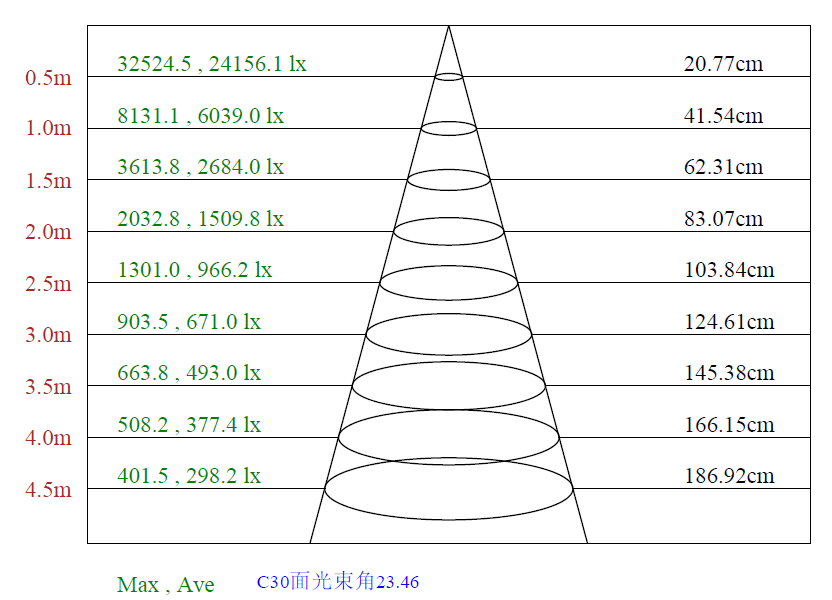